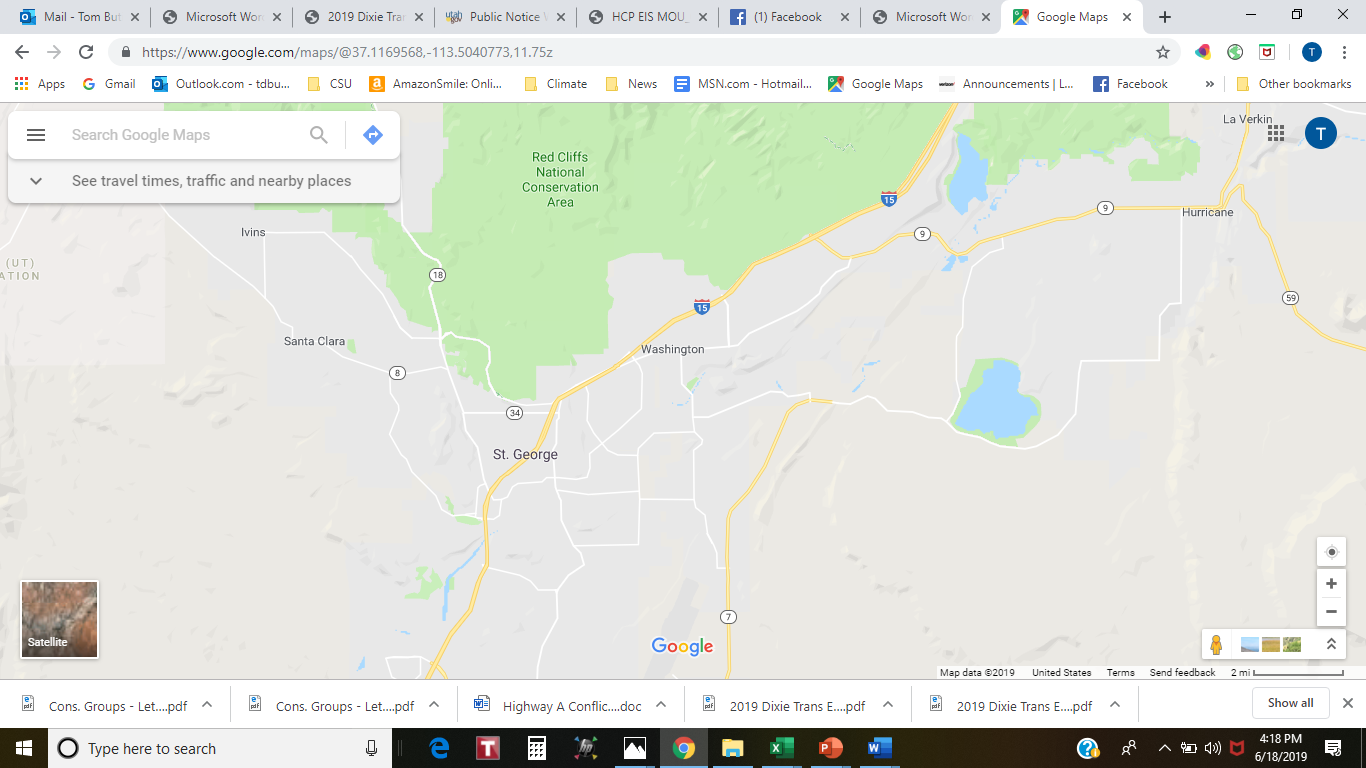 Proposed Washington Parkway
Segment 3 (in Northern Corridor Right of Way)
Proposed
Washington Parkway
Segment 2
Snow Canyon
Parkway
I-15 exit 13
Brio
The Geography of Northern Corridor/ Washington Parkway Issue
Existing
Washington Parkway
Segment 1
Green
 Spring
Red Cliffs Desert Reserve/
National Conservation Area
(60,000 acres)
Telegraph 
Rd
Sunset
Red Hills 
Parkway
Planned new interchange:
Exit 11 – Main St
StG Blvd
Sunbrook
Projected congestion area #2:
Exit 10 – Green Springs – Red Hills Parkway
Bluff St
Dixie Dr
Projected congestion area #1:
Exit 8 – St George Blvd – 1000E – Red Hills Parkway
Proposed
Zone 6
(6865 acres)
Southgate
Bloomington
Sunriver